SE3910Week 10, Class 3
Today
Class Climate Surveys

All quizzes & exams from this quarter:
https://faculty-web.msoe.edu/yoder/se3910/quizzes/
SE-2811
Slide design: Dr. Mark L. Hornick
Content: Dr. Hornick
Errors: Dr. Yoder
1
[Speaker Notes: Full agenda:
Return Exam
Questions about lab due tomorrow in class?
Threads: Locking on null object
Threads: invokeLater
Threads: The squares example
Decorator Class Diagram
More on Java IO
Class diagrams
Design Principles 
in the patterns we’ve seen so far	
Compare with alternatives
Decorator vs. array approach suggested in class
Non-decorator array – decorator can be added on without modifying the original hierarchy
Decorator has “before-after” and possibly other combinatorial control that would be hard-coded in array
[Show “screenshot” of discussion from class? Or just re-type?]
Strategy vs. Decorator class diagrams side-by-side
Structural difference (inheritance optional in Strategy pattern?)
Decorator vs. “Strategy” array


Perhaps next:
	Coding Starbuzz coffee (?)
	Add real patterns
		ArrayList – null-checking
Java I/O: Students do coding examples

		http://stackoverflow.com/questions/9358821/should-i-extend-arraylist-to-add-attributes-that-isnt-null]
Review
Overview of course
Muddiest Point of the quarter
Practice Exercises from quarter

TBA?: Graphical Overview of course
TBA?: Review material for multithreading based on my review of your final projects
SE-2811
Dr.Yoder
2
What is/was SE3910 about?
Embedded Systems
Terminology
Electronics and Interfacing
Low-level I/O (simple digital input and output)
Real-Time Systems
Terminology
Meeting deadlines
Predicting and measuring latency
Predicting bandwidth, both analog and digital
Scheduling, especially RMA
Multithreading
SE-2811
Dr.Yoder
3
It’s got to be fast… or does it?
Real-time Systems
SE-2811
Dr.Yoder
4
Exercise
Select all that are real-time systems
Video Game
Aircraft Autopilot
Refinery Process Control
Cash Register
Smartphone
SE-3910  - Dr. Josiah Yoder
Slide style: Dr. Hornick
Much Material: Dr. Schilling
5
[Speaker Notes: Discussion: 
Why do we pick these options?
Are there any proceses that are not real-time?
Why does the book re-define real-time systems?
What are the practical implications?]
Exercise
Select all that are embedded systems
Video Game
Aircraft Autopilot
Refinery Process Control
Cash Register
Smartphone
SE-3910  - Dr. Josiah Yoder
Slide style: Dr. Hornick
Much Material: Dr. Schilling
6
[Speaker Notes: Discussion: 
What is the key difference between an embedded system and a non-embedded system?
Does this clarify our answers?]
What fun to wire and smoke…
Circuits
SE-2811
Dr.Yoder
7
Ex: What is the resistance of this resistor?
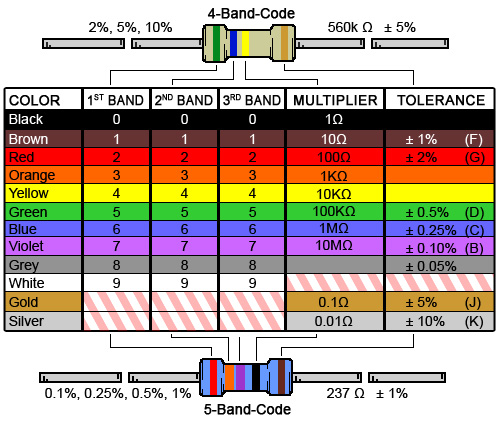 SE-3910  - Dr. Josiah Yoder
Slide style: Dr. Hornick
Much Material: Dr. Schilling
8
[Speaker Notes: And what is the tolerance?]
Ex: What is the resistance of this resistor?
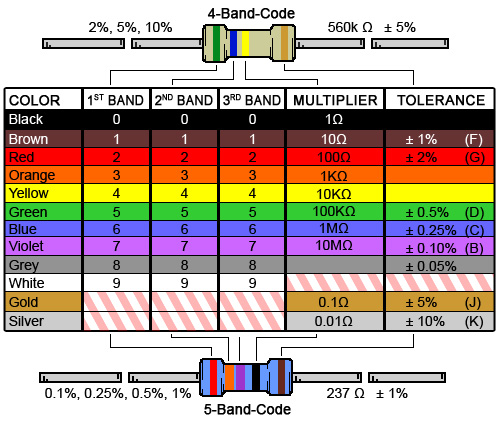 SE-3910  - Dr. Josiah Yoder
Slide style: Dr. Hornick
Much Material: Dr. Schilling
9
[Speaker Notes: And what is the tolerance?]
Ex: What is the resistance of this resistor?
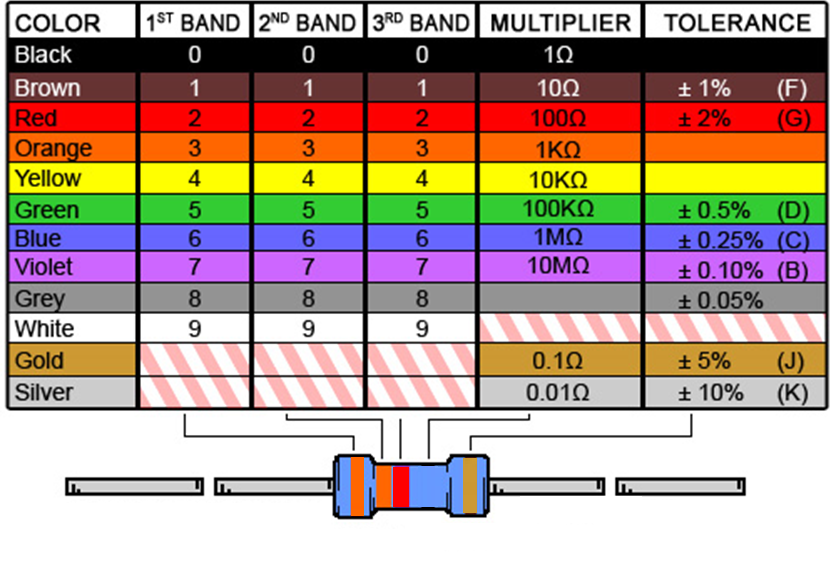 10
[Speaker Notes: And what is the tolerance?]
Ex: What is the resistance of this resistor?
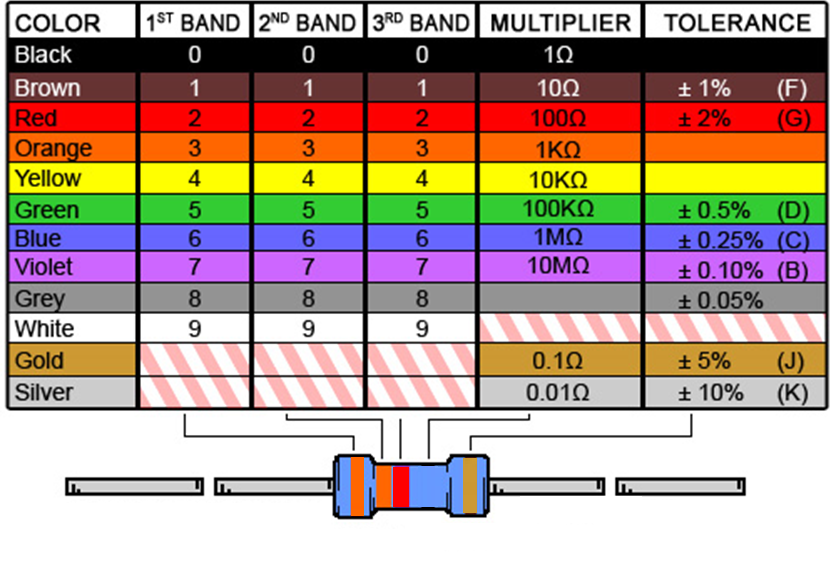 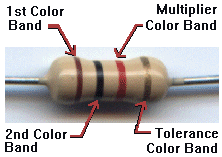 11
[Speaker Notes: And what is the tolerance?]
Ex: What is the resistance of this resistor?
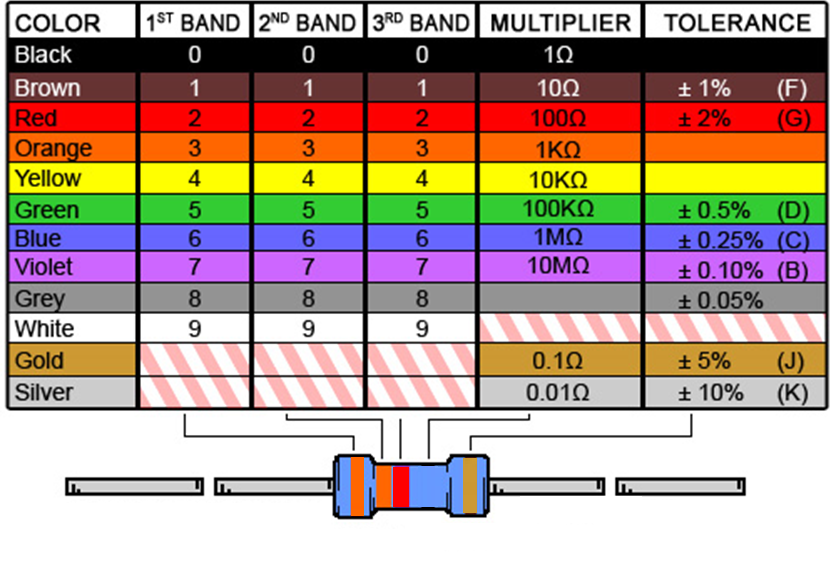 12
[Speaker Notes: And what is the tolerance?]
Ex: What is the resistance of this resistor?
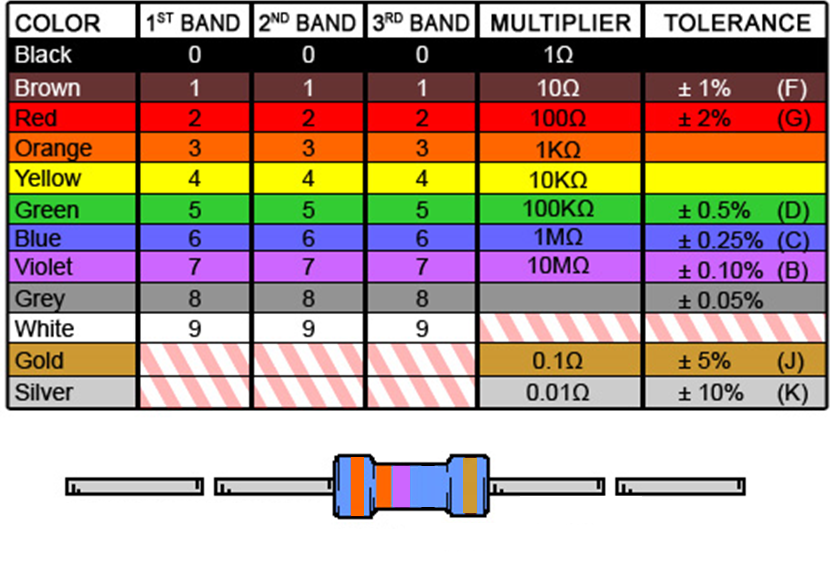 13
ORANGE ORANGE VIOLET GOLD
[Speaker Notes: And what is the tolerance?]
Ex: GPIO safety
Considering any one of the resistors on the previous slides, is it large enough to not damage a GPIO pin configured as output, if the resistor ties the output to ground?
Sourcing limit: 4mA
Sinking limit: 8mA
Voltage: 3.3 V
SE-2811
Dr.Yoder
14
Ex: GPIO safety
Considering any one of the resistors on the previous slides, is it large enough to not damage a GPIO pin configured as output, if the resistor ties the output to 3.3V?
Sourcing limit: 4mA
Sinking limit: 8mA
Voltage: 3.3 V
SE-2811
Dr.Yoder
15
Ex:What is the voltage across R2?
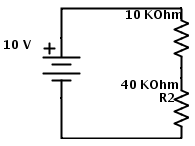 SE-3910  - Dr. Josiah Yoder
Slide style: Dr. Hornick
Much Material: Dr. Schilling
16
Ex: Compute voltage across C1
If S1 is closed, and S2 is opened, what is the voltage across C1?
If S2 is closed, and S1 is opened?
If both are opened?
If both are closed?
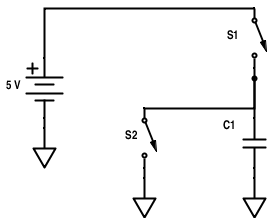 SE-2811
Dr.Yoder
17
Ex: Compute voltage into GPIO
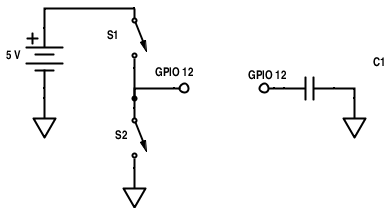 If S1 is open and S2 is closed, compute the voltage from GPIO 12 to ground.
(Assume GPIO 12 is not connected to anything)
SE-2811
Dr. Yoder
18
Ex: What’s wrong with this simple circuit’s input?
SE-3910  - Dr. Josiah Yoder
Slide style: Dr. Hornick
Much Material: Dr. Schilling
19
[Speaker Notes: 15q3 – 3-1


Work through making this input better]
Ex: What’s wrong with this circuit? (The worst thing)
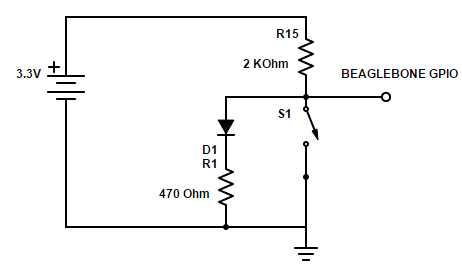 SE-3910
Dr.Yoder
20
Exercise: Find all of:
Voltage from GPIO to ground if 
S1 is closed
S2 is closed
Both are open
Current from source if both are closed
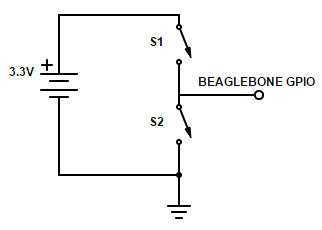 SE-2811
Dr.Yoder
21
Selecting an LED resistance value
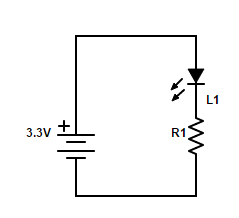 Suppose L1 is a diode with Vd = 1.8 V
Ex: Write a formula relating the current through L1 to R1.
Ex: Solve for R1 if we want the (max) current to be 10 mA.
SE-2811
Dr.Yoder
22
It’s like Java, only with pointers…
C language
SE-2811
Dr Yoder
23
(Extra Exercise)
Why  does this
6	unsigned short *pt; 
7	pt = myArray[0];
Produce this?
myLib.c:7: error: data definition has no type or storage class 
myLib.c:7: error: type defaults to 'int' in declaration of 'pt' 
myLib.c:7: error: conflicting types for 'pt' 
myLib.c:6: note: previous declaration of 'pt' was here 
myLib.c:7: error: initialization makes integer from pointer without a cast
How should it be written?
Are these compile or link errors?


http://stackoverflow.com/questions/6639256/pointer-to-first-element-in-array-c
SE-2811
Dr Yoder
24
Exercise: Which of the following is correct?
void foo(struct bar2* b);
…
struct bar b;
And then….
foo((struct bar2*) b*)
foo((bar2*) *b)
foo((bar2*) b&)
foo((struct bar2*) &b)
SE-3910  - Dr. Josiah Yoder
Slide style: Dr. Hornick
Much Material: Dr. Schilling
25
[Speaker Notes: 15q3 – 3-1

This problem AGAIN has an error.   b is a pointer, and yet we don’t need to de-reference it.   It should just be passed straight through:
foo((struct bar2*) b)]
Exercise
How do you get a reference (pointer) to the first element in an array?
int x[5] = {1,2,3,4,5}
boolean foo(int *ip);
foo(&x);
foo(&x[0]);
foo(x);
foo(x[0]);
SE-3910  - Dr. Josiah Yoder
Slide style: Dr. Hornick
Much Material: Dr. Schilling
26
Exercise
How do you get a reference (pointer) to the second element in an array?
int x[5] = {1,2,3,4,5}
boolean foo(int *ip);
foo(&x+1);
foo(&x[0]);
foo(x+1);
foo(x[0]);
foo(&(x+1));
SE-3910  - Dr. Josiah Yoder
Slide style: Dr. Hornick
Much Material: Dr. Schilling
27
Ex: C/C++ (Review)
Why do we have both .h and .cpp file extensions for C++?  Why not just have .cpp (like .java for Java classes)?

Answer these questions:
What should you put into a class’s .h file?
What should you put into a class’s .cpp file?

[Note: On next lab, use .hpp and .cpp instead of .h and .cpp]
SE-2811
Dr.Yoder
28
Ex: C/C++
Circle the link-time errors. Box the compile-time
cannot find -lasound [NEW!!! (As of Quiz 5)]
syntax error
warning: implicit declaration of function `...'
point.m:40: error: ‘mypoint’ undeclared (first use in this function)
parse error before `...‘
collect2: ld returned 1 exit status
undefined reference to `filterText'
/usr/lib/crt1.o(.text+0x18): undefined reference to `main '
SE-2811
Dr.Yoder
29
Quiz Practice: C/C++
Circle the link-time errors. Box the compile-time
syntax error
point.m:40: error: ‘mypoint’ undeclared (first use in this function)
collect2: ld returned 1 exit status
/usr/lib/crt1.o(.text+0x18): undefined reference to `main '
parse error before `...‘
undefined reference to `filterText'
warning: implicit declaration of function `...'
SE-2811
Dr.Yoder
30
Other Quiz Subjects
Creating a signal from sine waves
Frequency content of a signal
Analog bandwidth
Stroboscopic effect
Why some cables can carry more data than others
Even more outcomes on outcomes page, if desired
SE-2811
Dr.Yoder
31
Wiggly and squiggly…
Signals
SE-2811
Dr.Yoder
32
Exercise: What is the time delay between the two falling edges?
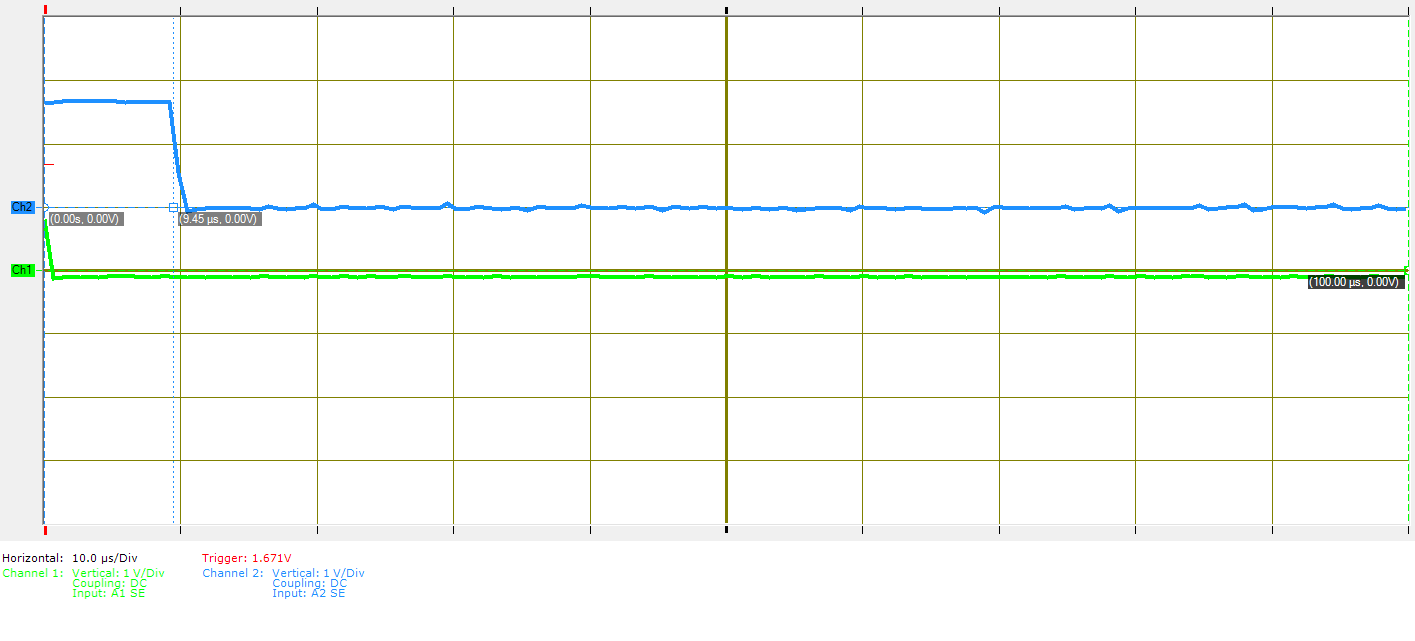 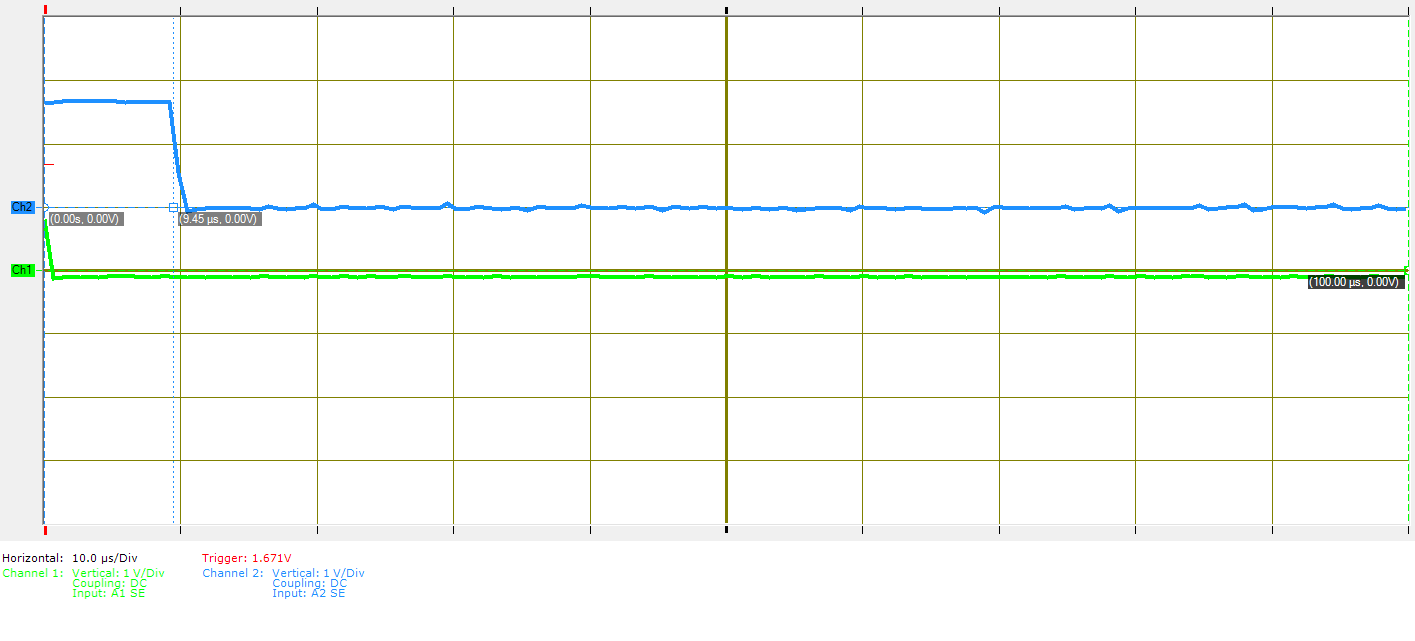 SE-3910  - Dr. Josiah Yoder
Slide style: Dr. Hornick
Much Material: Dr. Schilling
33
[Speaker Notes: 15q3 (3-1)]
Exercise: What is the time delay between the two falling edges?
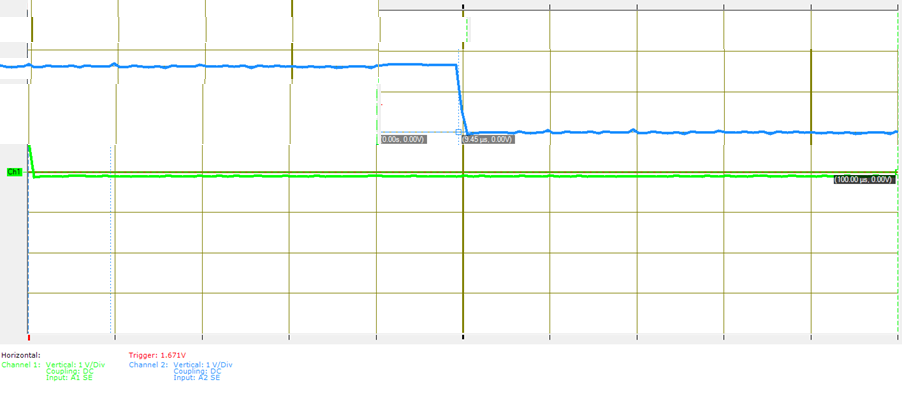 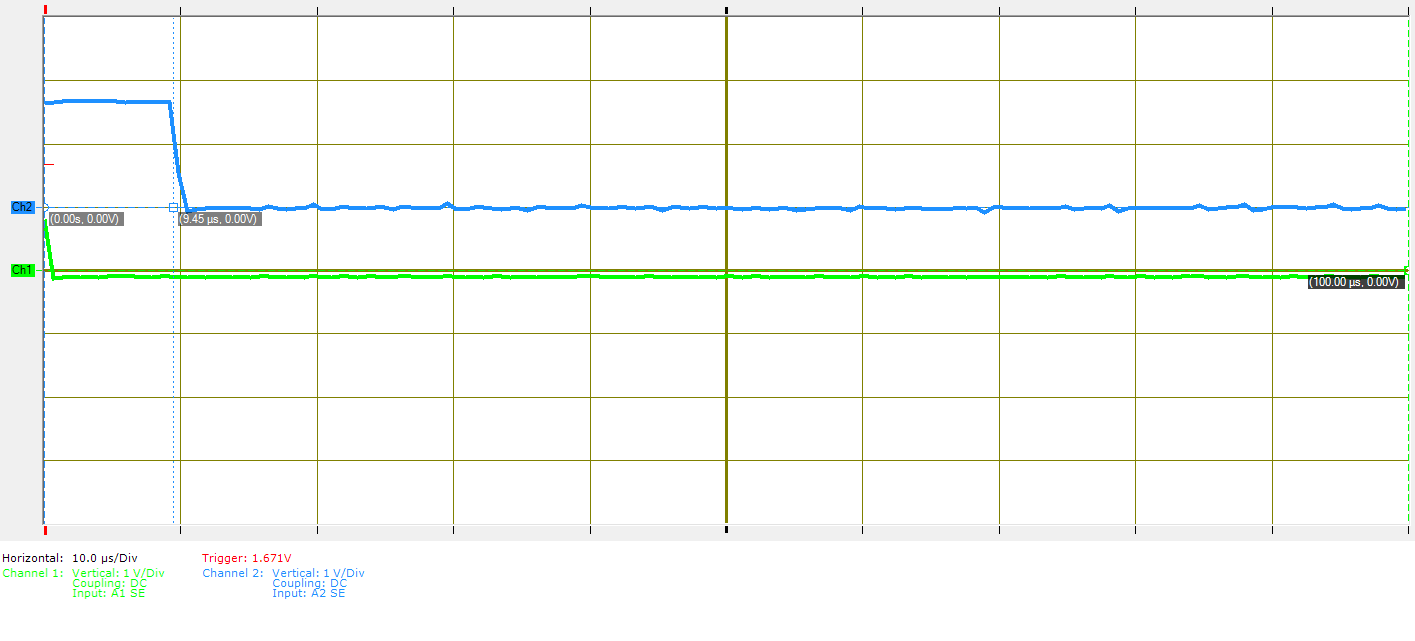 5 ms / Div
SE-3910  - Dr. Josiah Yoder
Slide style: Dr. Hornick
Much Material: Dr. Schilling
34
Exercise: What is the rise-time of this signal?
1 Volt/div
1 ms/div
0
SE-3910  - Dr. Josiah Yoder
Slide style: Dr. Hornick
Much Material: Dr. Schilling
35
[Witty saying needed…]
Data-Rates
SE-2811
Dr.Yoder
36
TODO: Get all the noisy-analog-channel data-rates
SE-2811
Dr Yoder
37
SI multipliers
P   = 1,000,0000,000,000,000
T   = 1,000,000,000,000
G   = 1,000,000,000
M  = 1,000,000
K   =  1,000
()   =  1
m = 1/1,000
us = 1/1,000,000
ns = 1/1,000,000,000  (us = μs)
SE-3910  - Dr. Josiah Yoder
Slide style: Dr. Hornick
Much Material: Dr. Schilling
38
Binary multipliers
Pi   = 10245
Ti   = 10244
Gi   = 10243
Mi  = 10242
Ki   =  1,024
()   =  1
SE-3910  - Dr. Josiah Yoder
Slide style: Dr. Hornick
Much Material: Dr. Schilling
39
Ex
How many SI Kb is 4 Gibibytes (GiB)?
Note: That’s SI kilobits, not kilobytes!
SE-2811
Dr.Yoder
40
Ex:
Suppose you are designing a real-time system, and the “remote display” design team says they can handle a data rate of 100MB/s according to their current design.
What should you ask?
SE-2811
Dr. Yoder
41
Quiz practice: Analog to digital bandwidth
42
SE-3910  - Dr. Josiah Yoder
Slide style: Dr. Hornick
Much Material: Dr. Schilling
[Speaker Notes: http://www.arrl.org/files/file/Regulatory/Recommended_Practices_Version_6_5.pdf


Earlier draft:
Modern Digital TV uses the same channels as analog TV, but dynamically maps them.
But each channel is now re-used by allocating virtual “sub-channels” within the main channel that use less of the bandwidth.
This is done digitally
[And as a result, the channel width is about the same]]
Sampling Rate
Suppose an audio signal has a maximum frequency of 60 KHz (SI). 
What is the minimum sampling rate needed to reconstruct this signal completely?
What bit-rate is needed if each sample has 65,536 possible values? (Use a binary multiplier)
SE-2811
Dr.Yoder
43
Buffering
With 1 KB buffer, there will be ____ samples per buffer.

With a 40KHz sampling rate, the buffer must be filled every ____ milliseconds (audio deadline)
With 40KHz sampling, the maximum frequency sine-wave that can be encoded is…

[HINT: To compute:   buffer size / sample size = samples per buffer

Similarly, samples per buffer / sample rate = time to empty buffer]
SE-2811
Dr.Yoder
44
Ex
TODO: Various unit analyses (e.g. audio rates, video rates, Nyquist theorem)
SE-2811
Dr.Yoder
45
When will I ever get all this done?
Scheduling
SE-2811
Dr.Yoder
46
Rate-Monotonic Example
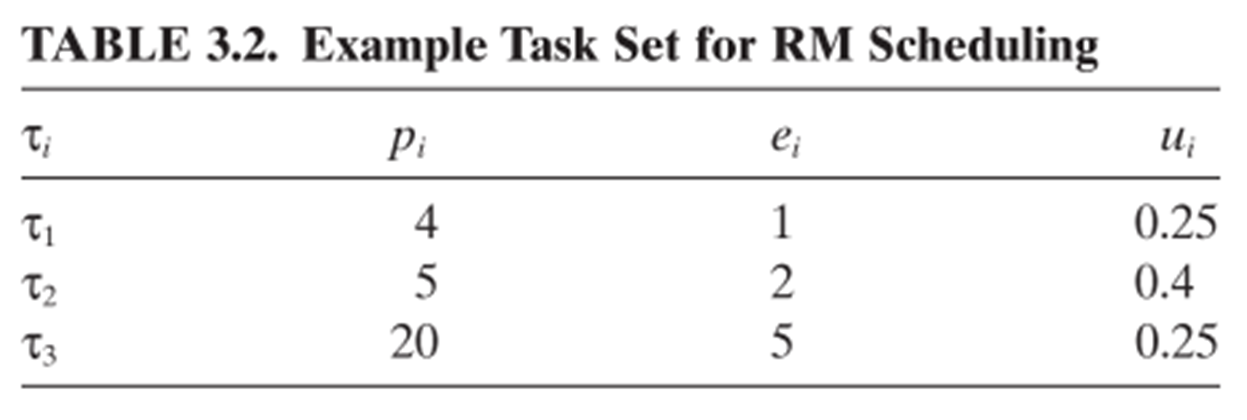 SE-3910  - Dr. Josiah Yoder
Slide style: Dr. Hornick
Much Material: Dr. Schilling
47
[Speaker Notes: See example soln. in text.]
Other RMA and Scheduling questions
Does this meet the theoretical 69% bound?
Is it guaranteed to succeed?
Is it guaranteed to fail?
What simplifying assumptions do we make in RMA scheduling?
Round-robin vs. Cyclic Code Scheduling
SE-2811
Dr Yoder
48
Two hands, twice the productivity…
Multithreading
SE-2811
Dr.Yoder
49
I was asked this question in an interview today…. (continued)
"When we create a thread with pthread_create() (POSIX Threads), the thread starts on its own. Why do we need to explicitly call start() in Java. What is the reason that Java doesnt start the thread when we create an instance of it."
I was blank and interviewer was short of time and eventually he couldnt explain the reason to me.
http://stackoverflow.com/questions/5269535/java-threads-vs-pthreads
SE-3910  - Dr. Josiah Yoder
Slide style: Dr. Hornick
Much Material: Dr. Schilling
50
Ex: Edit to include notify/wait to interleave these threads.
Consider this code-snippet
Queue q = …
…
synchronized(q) {
   while(true) {
     img = getImage();
     q.offer(img);
   }
}
// on another thread

synchronized(q) {
   while(true) {
      img = q.poll();
      showImage();
   }
}
SE-2811
Dr.Yoder
51
Ex: Edit to include notify/wait to interleave these threads.
Consider this code-snippet
Queue q = …
…
synchronized(q) {
   img = getImage();
   while(true) {
      q.offer(img);
   }
}
// on another thread

synchronized(q) {
   while(true) {
      img = q.poll();
   }
   showImage();
}
SE-2811
Dr.Yoder
52
Coding example.Exercise:
Both the Java and Qt solutions will behave poorly if I start multiple threads.
Predict how each solution will behave if I:
Click start
Click start
// what happens? (For Java? For Qt?)
Click stop
// what happens? (For Java? For Qt?)
SE-2811
Dr.Yoder
53
More on signals/sockets in Qt
Why is it necessary to include a fifth argument when connecting the “stop” button to the “interrupt” socket on the prime worker thread?
SE-2811
Dr.Yoder
54
Sequential Consistency
What are the two major things that a compiler does that invalidate the sequential consistency memory model?
Why does it do these things?
SE-2811
Dr Yoder
55
[Speaker Notes: (8-3), extra slide]
Definitions
Explain what a data race as defined in the Java Language Specification, in your own words, but with enough rigor to get the essentials
Explain what sequential consistency is in your own words
Explain why it is important for some operations to be atomic.
Define volatile, as used in Java, in your own words.
SE-2811
Dr.Yoder
56
Threading and JCF (Java Collections Framework)
Explain the advantage of the ConcurrentSkipListMap over a TreeMap that has been synchronized with 

Collections.synchronizedMap(Map<K,V> m)
SE-2811
Dr.Yoder
57
“Happening Before Does Not Imply Happens-Before”
void publishMessage() {
    answer = 42;                      
    isReady = 1;                      
}

void consumeMessage() {
    if (isReady)
        sout("%d\n", answer);
}
http://preshing.com/20130702/the-happens-before-relation/
Exercise: 
How might this code execute to print 0 instead of 42?

(You may use reordering and/or caching in your solution)
SE-2811
Dr.Yoder
58
[Speaker Notes: “Happening Before Does Not Imply Happens-Before”
http://preshing.com/20130702/the-happens-before-relation/

Just because one operation actually happens before another at runtime does not create a happens-before relationship.

(4) is allowed to print something other than 42!]
Ex.
Prove the following code is(n’t) free of data races:
public void a() {
   System.out.println(“x”);
   System.out.println(“y”);



}
public void b() {
   System.out.println(“x”);
   System.out.println(“y”);



}
SE-2811
Dr.Yoder
59
[Speaker Notes: 15Q3 (9-1)]
Ex.
Prove the following code is(n’t) free of data races:
public void a() {
   x = 5;
   System.out.println(“x”);



}
public void a() {
   x = 5;
  System.out.println(“x”);



}
SE-2811
Dr.Yoder
60
[Speaker Notes: ;]
Ex.
Prove the following code is(n’t) free of data races:
public void a() {
  synchronized { 
    x = 5;
    System.out.println(“x”);
  }
}
SE-2811
Dr.Yoder
61
[Speaker Notes: ;]
Ex.
Write whether this code contains any data races. Explain your answer. Assume loggers is not volatile.
if(theLogger==null){	
  synchronized (EventLogger.class){  
    if(theLogger == null){
       theLogger = new EventLogger(path);
    }
  }
}
SE-2811
Dr.Yoder
62
[Speaker Notes: ;]
Ex.
Write whether this code contains any data races. Explain your answer. Assume loggers is volatile.
if(theLogger==null){	
  synchronized (EventLogger.class){  
    if(theLogger == null){
       theLogger = new EventLogger(path);
    }
  }
}
SE-2811
Dr.Yoder
63
[Speaker Notes: ;]
Exercise
Loggers is a map.

If this map is not designed to be used from multiple threads, and we run this program, it isn’t safe.  Explain what might go wrong. (only text on slide needed)
if(loggers.get(path)==null){	
  synchronized (loggers){  
    if(loggers.get(path) == null){
      EventLogger n = new EventLogger(path);
    }
  }
}
SE-2811
Dr.Yoder
64
[Speaker Notes: Loggers is a map.

If loggers is a map not designed to be used from multiple threads, and we run this program, it isn’t safe.  Explain what might go wrong.

Loggers is a map.

If loggers is a map not designed to be used from multiple threads, and we run this program, it isn’t safe.  Explain what might go wrong.

Instructor: Then explain why if we use Collections.synchronizedMap this might go wrong.
(Collections. … creates a proxy/decorator that locks for every access.)

Also mention that with this “bad” map, the most correct solutions I saw were those that did not attempt to double-lock.]
Ex.
Write whether this code contains any data races. Explain your answer. Assume loggers is not thread safe.
if(loggers.get(path)==null){	
  synchronized (loggers){  
    if(loggers.get(path) == null){
       Logger logger = new EventLogger(path);
       loggers.put(path, logger);
    }
  }
}
SE-2811
Dr.Yoder
65
[Speaker Notes: ;]
Ex.
Write whether this code contains any data races. Explain your answer. Assume loggers is thread safe.
if(loggers.get(path)==null){	
  synchronized (loggers){  
    if(loggers.get(path) == null){
       Logger logger = new EventLogger(path);
       loggers.put(path, logger);
    }
  }
}
SE-2811
Dr.Yoder
66
[Speaker Notes: 15Q3 (9-1)]
Consider this code:How to make display only run once getImage completes?
synchronized(this) {


    im = getImage();


    q.put(im);


}
synchronized(this) {


    im = q.get(im);


    display(im);


}
SE-2811
Dr.Yoder
67
But that’s not all, there’s more!
Ethics
SE-2811
Dr.Yoder
68
Case Studies
What do you do if you are on a project that puts human lives at risk and things are going poorly?
What can we learn from Appollo 1, 11, and Toyota?
SE-2811
Dr Yoder
69